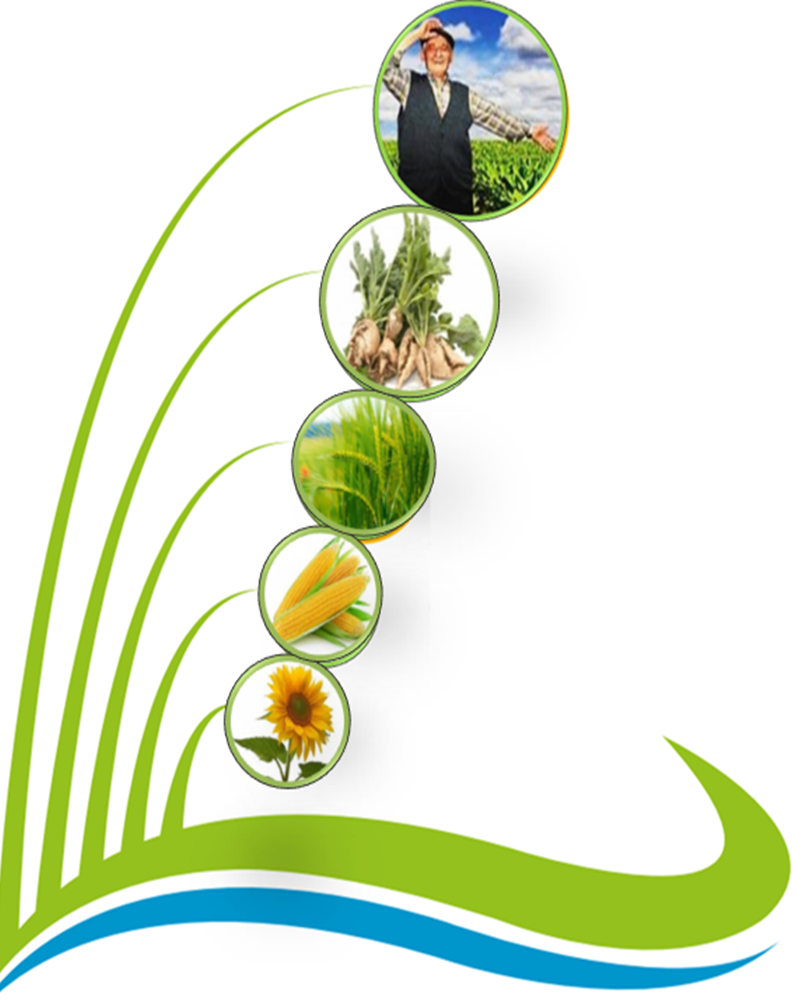 YAĞ BİTKİLERİNDE DESTEKLEME POLİTİKALRININ 
DÜNÜ, BUGÜNÜ, YARINI
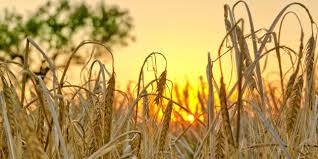 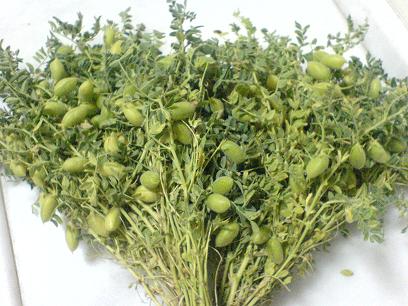 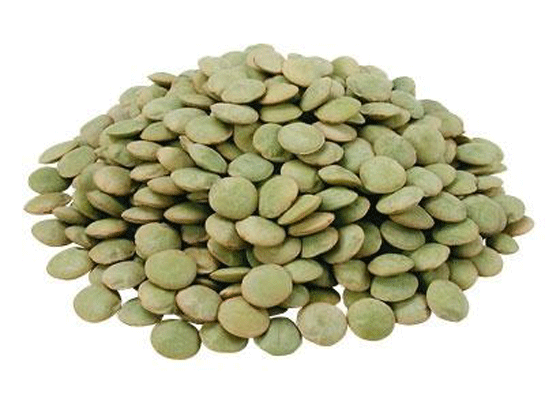 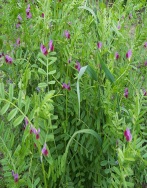 KÜRESEL YAĞLI TOHUMLU BİTKİLER ÜRETİMİ
2018/2019 Projeksiyonu: 23.5 Milyon Ton artış beklenmektedir.
2
Palm Yağı Uzakdoğu ülkelerinde ağırlıktadır.
ÜLKEMİZDE YAĞ  BİTKİLERİ ÜRETİMİ
* 2018 Yılı TÜİK 1. Tahmin
4
ÜLKEMİZDE YAĞ  BİTKİLERİ ÜRETİMİNDE  YAŞANAN DEĞİŞİM
Kaynak : TUİK,  2018* TÜİK tahmini 

TÜİK 2017 verilerine göre ülkemizde toplamda   9.2 milyon da alanda , 3.9 milyon ton  yağlı tohumlu bitki üretilmektedir.
[Speaker Notes: TÜİK 2017 verilerine göre ülkemizde toplamda   9.251.704 da alanda , 3.883.370 ton  yağlı tohumlu bitki üretilmektedir.]
2016 YILI BİTKİSEL YAĞ 
ARZ/TALEP DENGE TABLOSU
ÜLKEMİZİN YAĞ BİTKİLERİ İTHALAT MİKTARI (Ton)
Kaynak : TUİK,  2018* TÜİK tahmini ,GTİP** Pamuk Tohumu, 120721,120729
ÜLKEMİZDE ÖNEMLİ  İTHALATA KONU YAĞ BİTKİLERİ (Ton)
ÜLKEMİZİN YAĞ BİTKİLERİ İTHALAT DEĞERİ (Bin $)
Kaynak : TUİK,  2018* TÜİK tahmini ,GTİP** Pamuk Tohumu, 120721,120729
ÜLKEMİZİN YAĞ BİTKİLERİ İHRACAT MİKTARI (Ton)
Kaynak : TUİK,  2018* TÜİK tahmini ,GTİP** Pamuk Tohumu, 120721,120729
ÜLKEMİZDE ÖNEMLİ İHRACATA KONU YAĞ BİTKİLERİ (Ton)
ÜLKEMİZİN YAĞ BİTKİLERİ İHRACAT DEĞERİ (Bin $)
Kaynak : TUİK,  2018* TÜİK tahmini ,GTİP** Pamuk Tohumu, 120721,120729
YILLAR İTİBARİYLE 
YAĞLI TOHUM VE TÜREVLERİ İTHALATI (BİN TON)
YILLAR İTİBARİYLE YAĞLI TOHUM VE TÜREVLERİ İTHALATI (BİN TON)
YILLAR İTİBARİYLE YAĞLI TOHUM VE TÜREVLERİ İTHALATI    
         (MİLYON DOLAR)
YILLAR İTİBARİYLE YAĞLI TOHUM VE TÜREVLERİ İTHALATI                         (MİLYON DOLAR)
YAĞ BİTKİLERİNDE YETERLİLİK
YAĞ BİTKİLERİ DESTEKLEME POLİTİKASI
TÜİK verilerine göre; 2002 yılında 2,5 milyon ton olan yağlı tohumlar üretimi % 45,5 oranında artarak  3,7 milyon ton’ a yükselmiştir. 2018 TÜİK 1. tahminlerine göre 4 milyon ton üretim öngörülmektedir.
Bakanlığımızca, uygulanan destekleme politikaları ile yıllar itibari ile yağlı tohumlu bitkiler üretiminde buna bağlı olarak sanayisinde ciddi artışlar olmuştur. 
Ülkemizde yağlı tohum üreticisinin daha geniş alanda üretim yapabilmesi ve dışa bağımlılığın azalması için üreticimizin desteklemesine bütçe imkanları çerçevesinde devam edilmektedir.
YAĞ BİTKİLERİ DESTEKLEME POLİTİKASI
YAĞ BİTKİLERİ DESTEKLEME POLİTİKASI
2018 yılında yağ bitkilerinde 2018/11460 sayılı Bakanlar Kurulu Kararınca;

Havza Bazlı Fark Ödemesi Desteği
Mazot ve Gübre desteği
Yurt içi sertifikalı tohumluk desteği:  
Yurt içi sertifikalı tohumluk üretim desteği 
Organik tarım desteği
YAĞ BİTKİLERİ GENEL SORUNLARI
Girdi maliyetlerinin (sulama, tohumluk v.b) yüksek olması
Fark ödemesi desteği birim miktarının üreticiler tarafından yeterli görülmemesi,
Üst üste aynı araziye ekim/münavebenin uygulanmaması 
Hasat, taşıma, depolama ve kurutma işlemlerinde yetersiz kapasite, özensiz ve bilgisiz kullanımlar nedeniyle kalite kayıpları oluşması.
Tüketici ile üretici arasındaki aracılardan kaynaklanan fiyat artışı
Arz açığının olması , üretimin tüketimi karşılamaması
Finans ihtiyacı ve depolama kısıtları nedeniyle üreticilerin ürünlerini, fiyatların düşük olduğu hasat döneminde satmak zorunda kalmaları.
Yağ bitkileri ürünleri taklit ve tağşişe konu olmakta,
DEĞERLENDİRME
Ülkemizde yağlı tohumlu bitkiler grubunda yer alan ürünlerde arz açığı nedeniyle net ithalatçı konumundayız,  

 Hammadde üretiminin yetersiz olması nedeniyle gerek hammadde 
   gerekse ham yağ ithalatı yapılmakta, 

 Üreticilerimiz sertifikalı tohumluk kullanarak sanayicilerimizin kaliteli    
   hammadde ihtiyacını karşılamalı, 

Mevcut işlenebilir tarım alanlarımızın rasyonel kullanımını sağlayarak bu alanlardan maksimum verimi elde etmeliyiz,

Gerek üreticilerimizin gerekse özel sektörün tarıma olan ilgisini artırmak için yeni projeler ve uygulamaları hayata geçiriyoruz. (Hazine arazilerinin kiralanması, NAD projesi vb)   

Son günlerde döviz kurunda meydana gelen dalgalanma nedeni ile üreticimizin ve sanayicimizin maliyetlerini düşürmek için tedbirler alıyoruz,  (Bakanlığımız ve Ticaret Bakanlığınca)
TARIM VE ORMAN BAKANLIĞI
Bitkisel Üretim Genel Müdürlüğü


Şevket TEKİN
Genel Müdür Yardımcısı
TEŞEKKÜRLER…